Introduction of IDP 3.x
Embedded Core Group
Eric.Liang
2015/10/20
Outline
Intel IoT Gateway ( Wind River )
IDP 3.x Helix Device Cloud
IDP 3.x System 
Validation & Diagnostic
Intel IoT Gateway 
( Wind River )
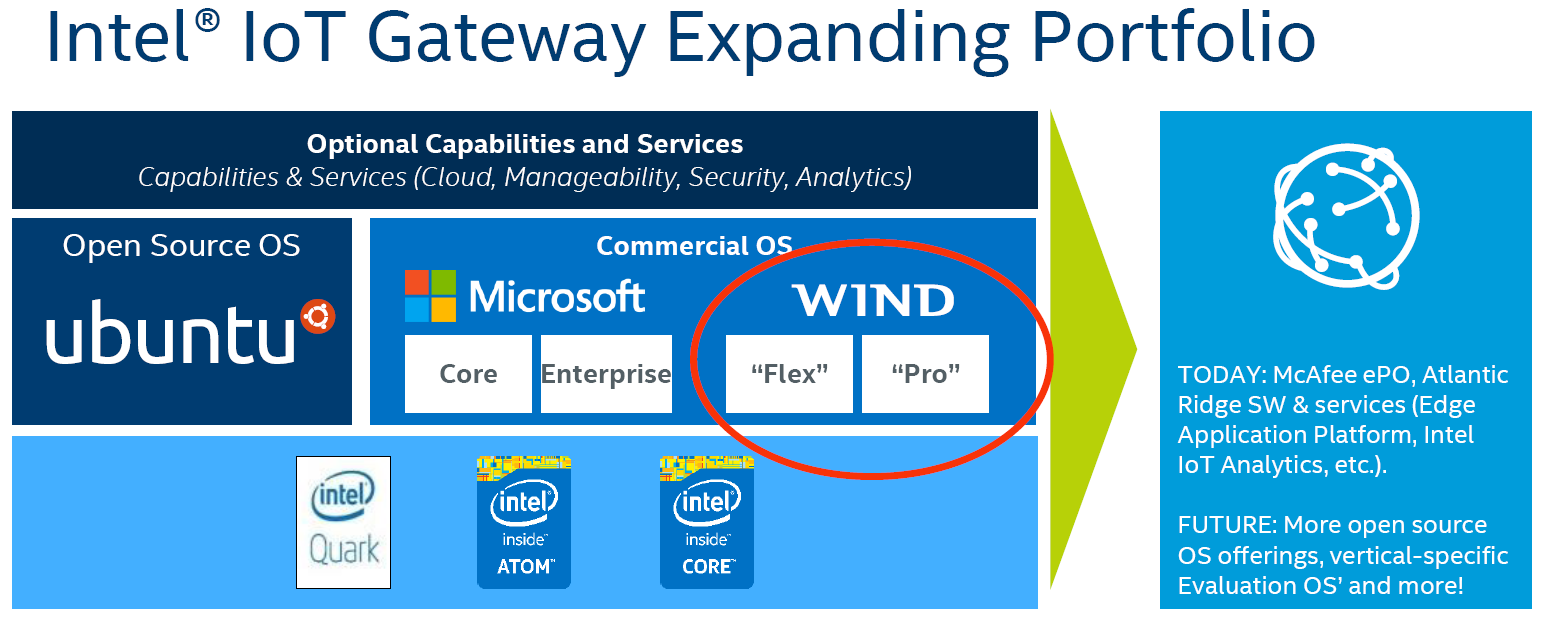 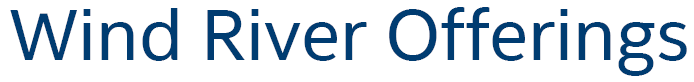 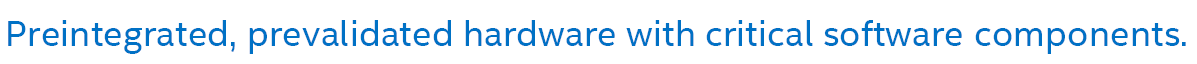 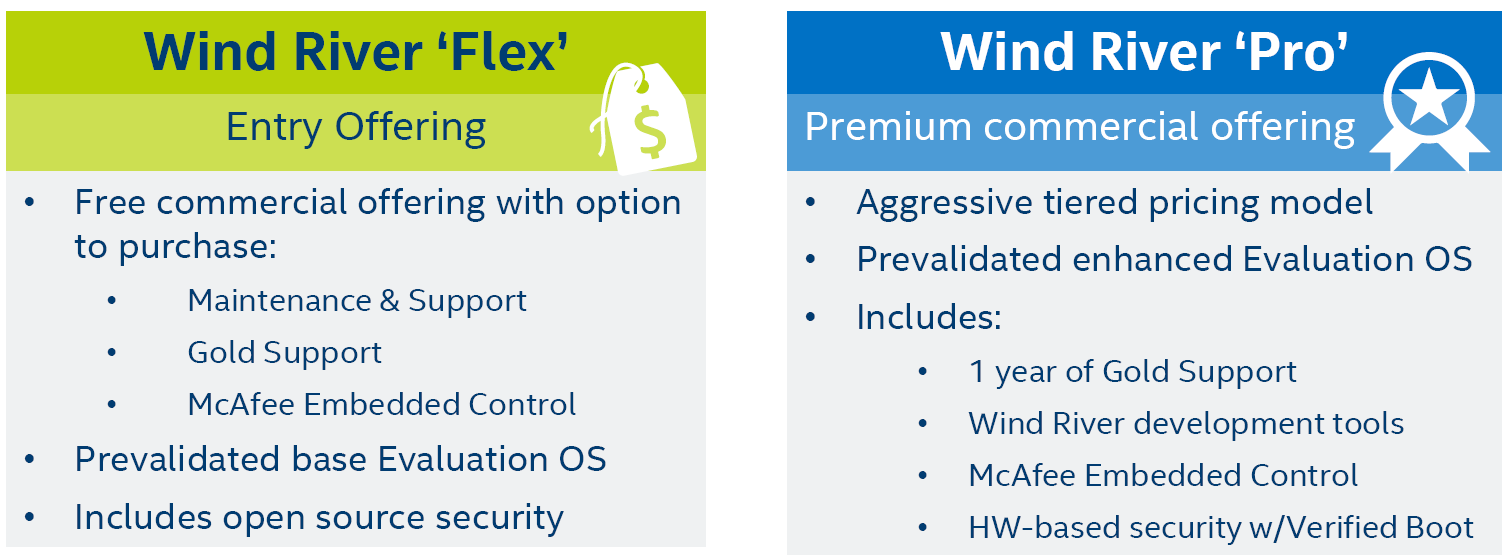 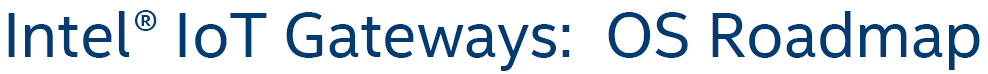 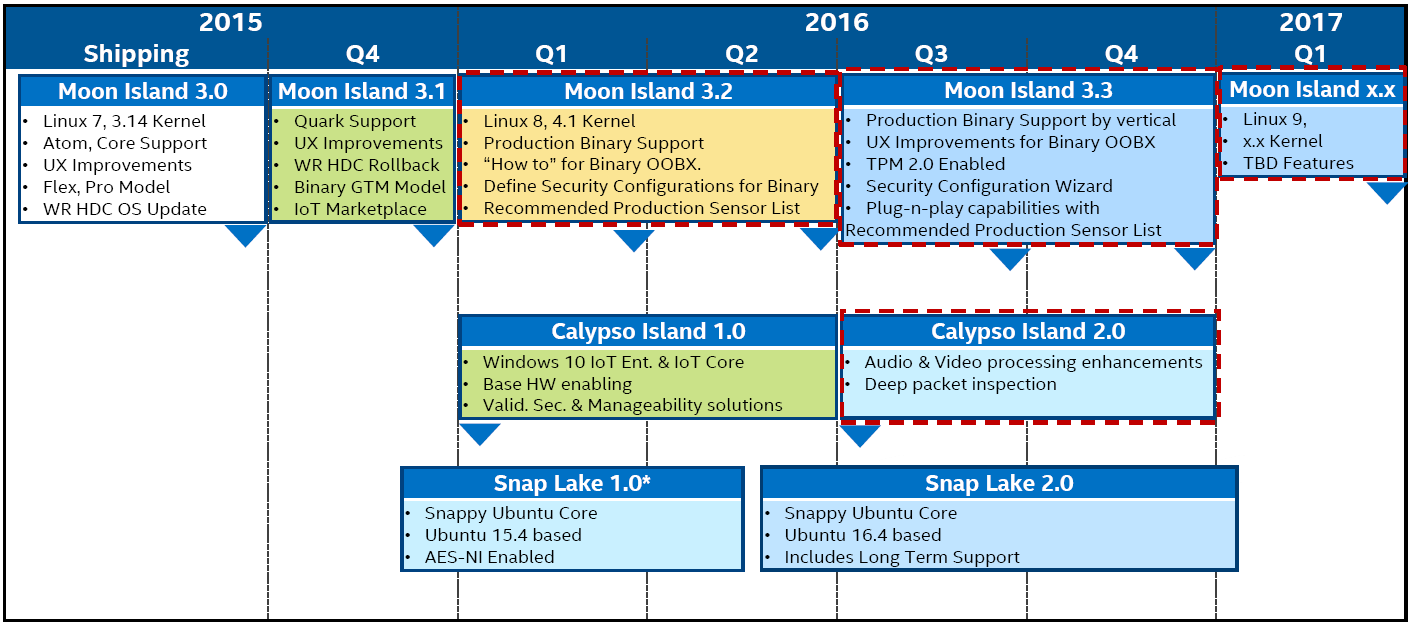 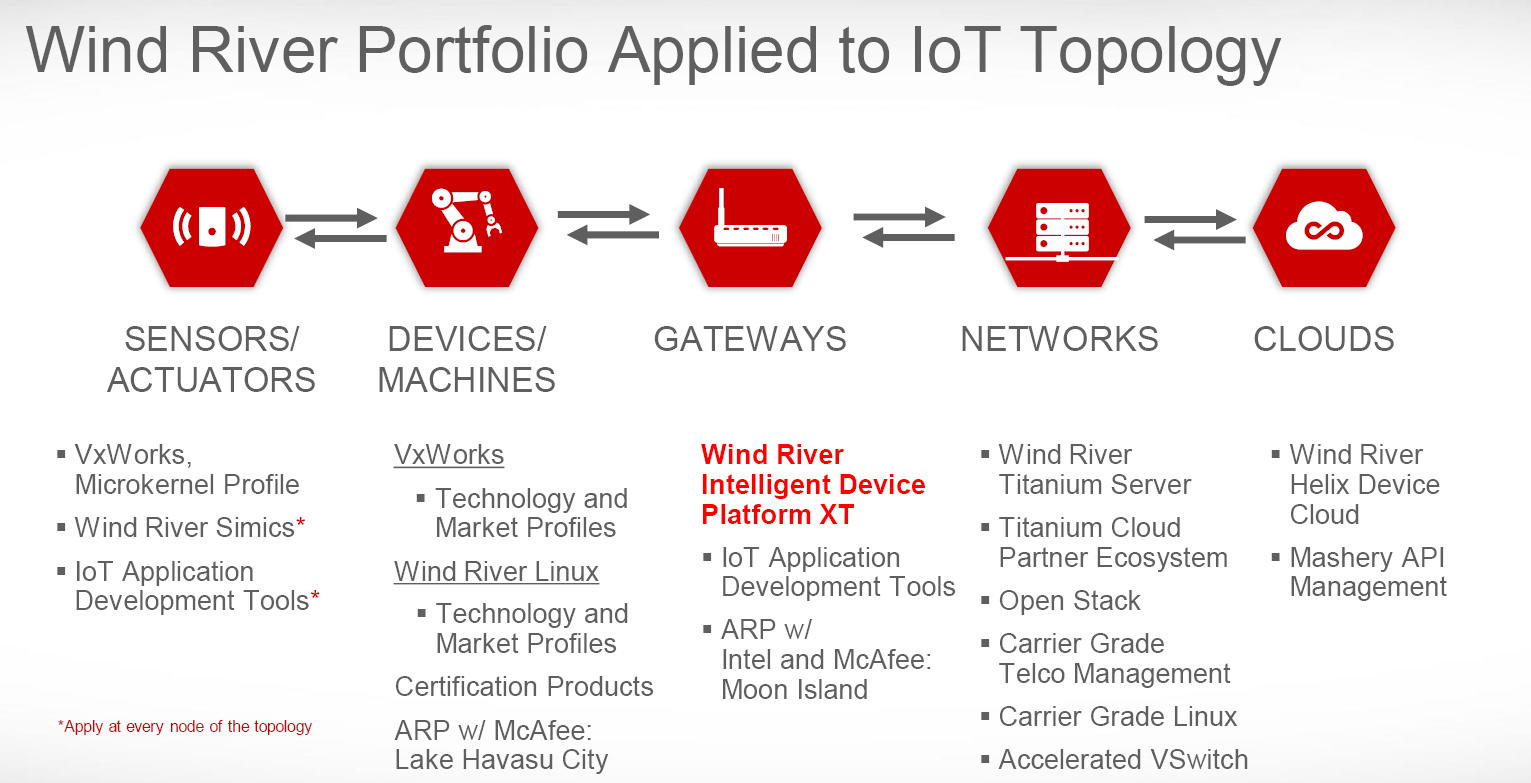 Helix Device Cloud
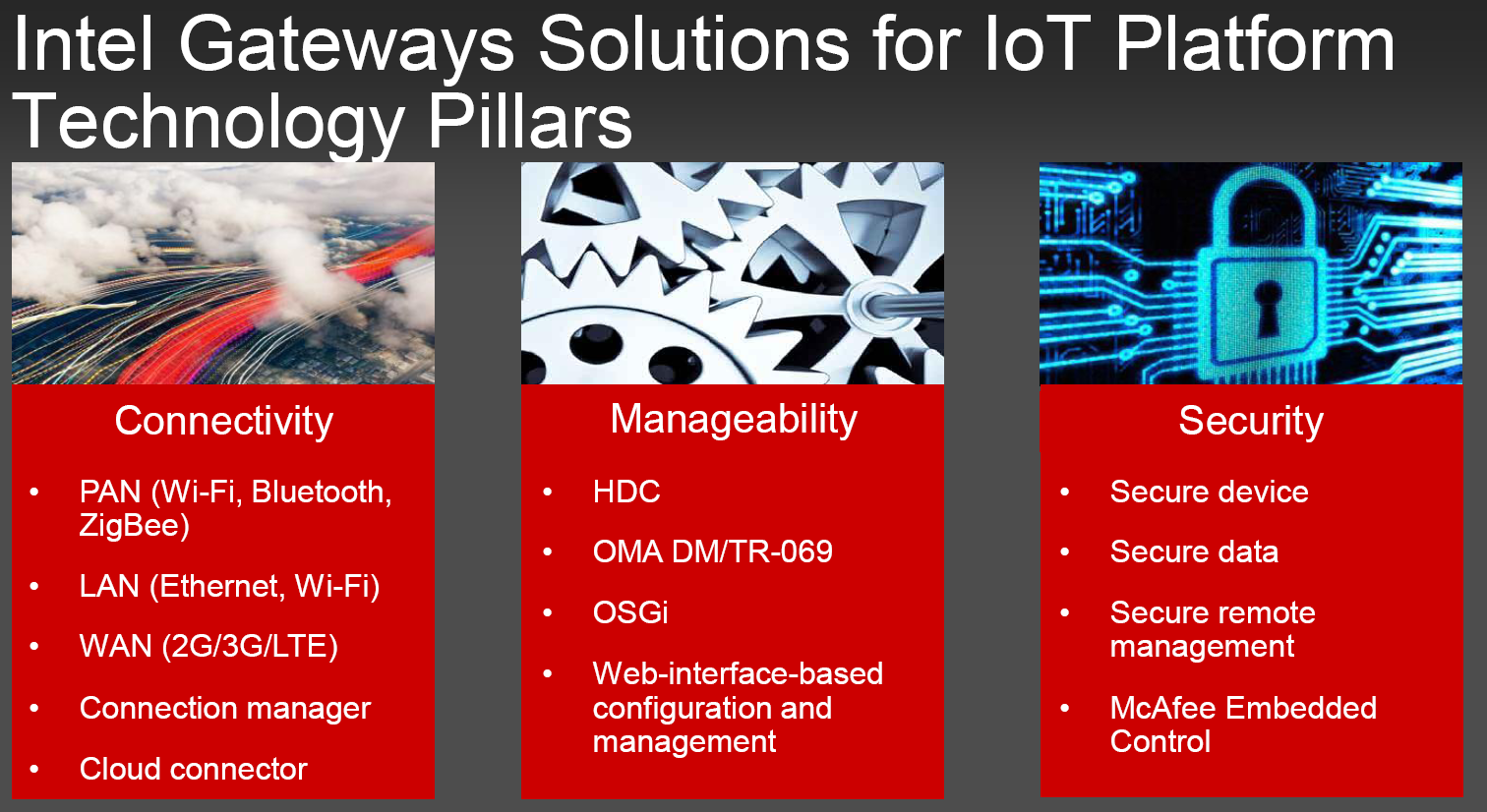 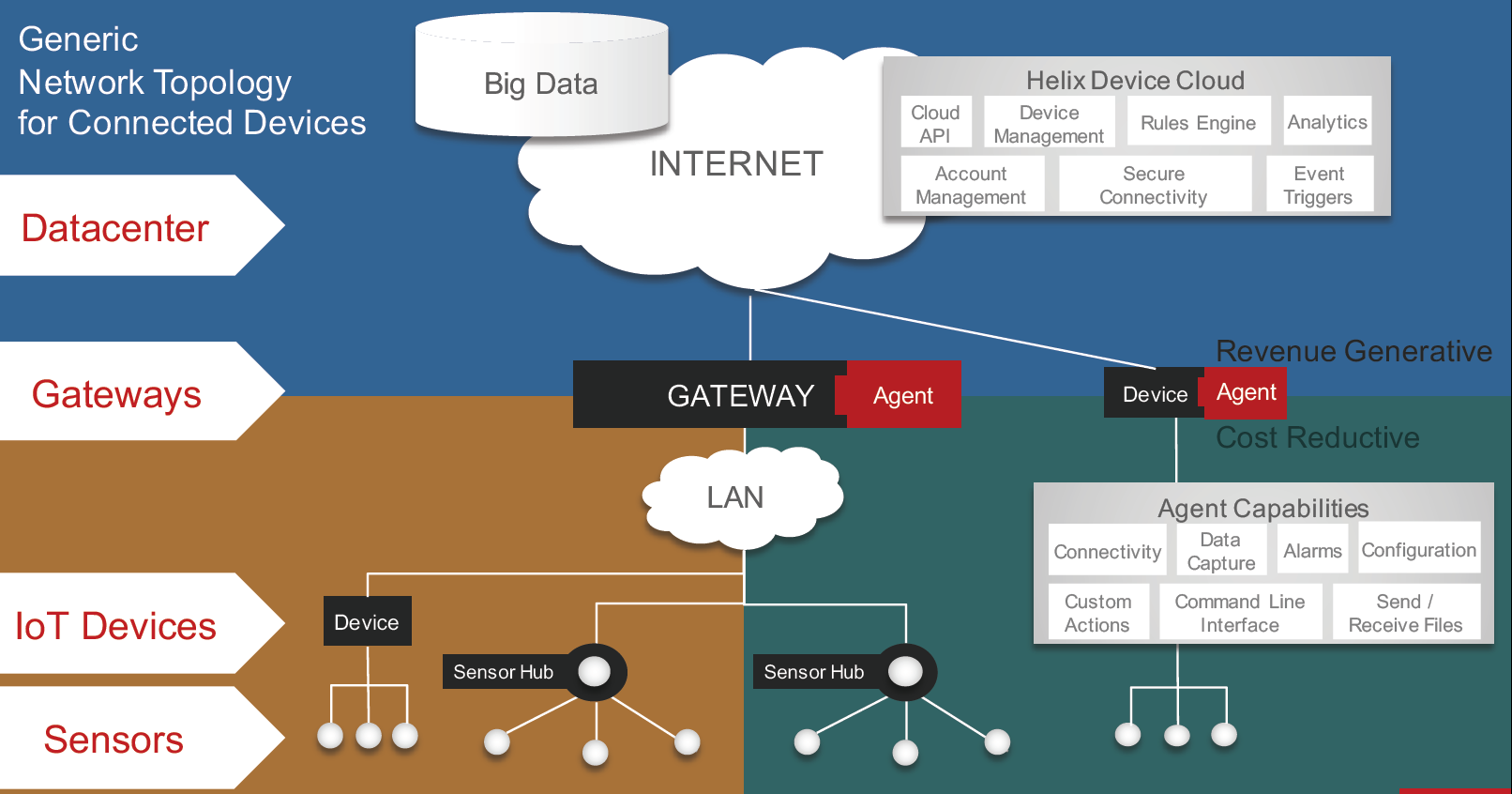 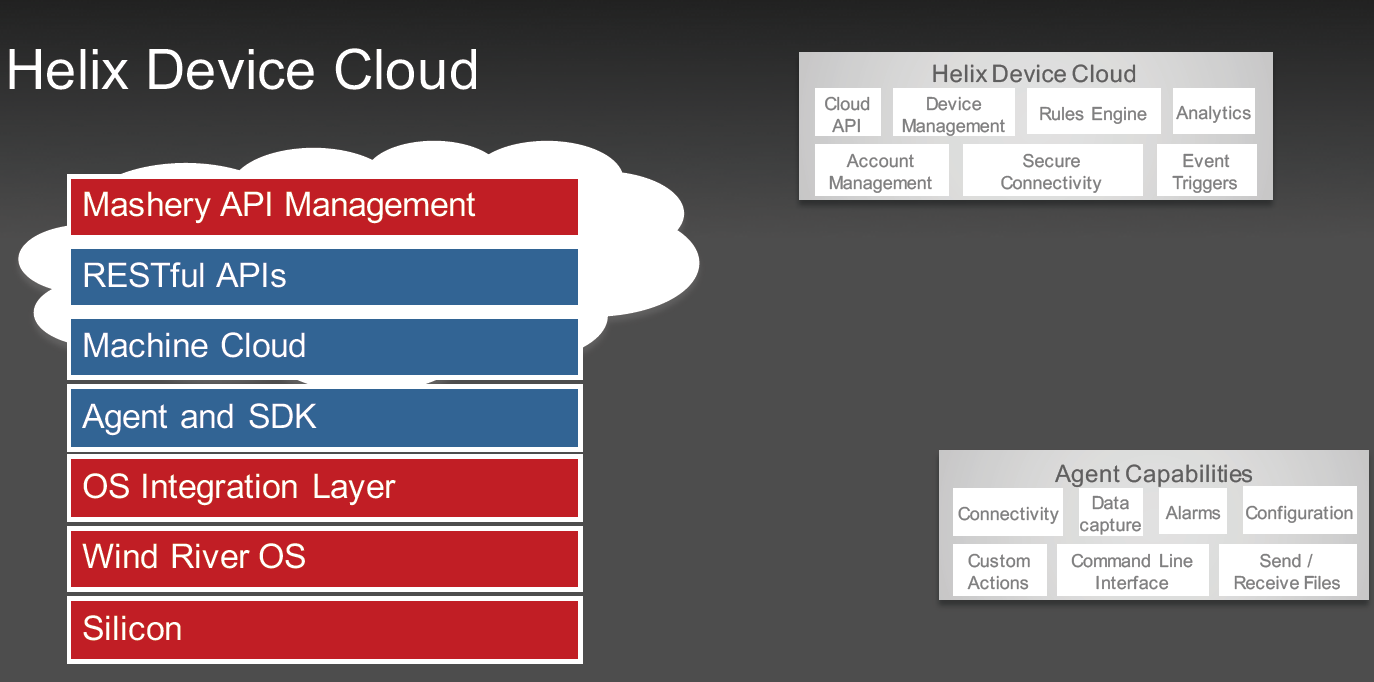 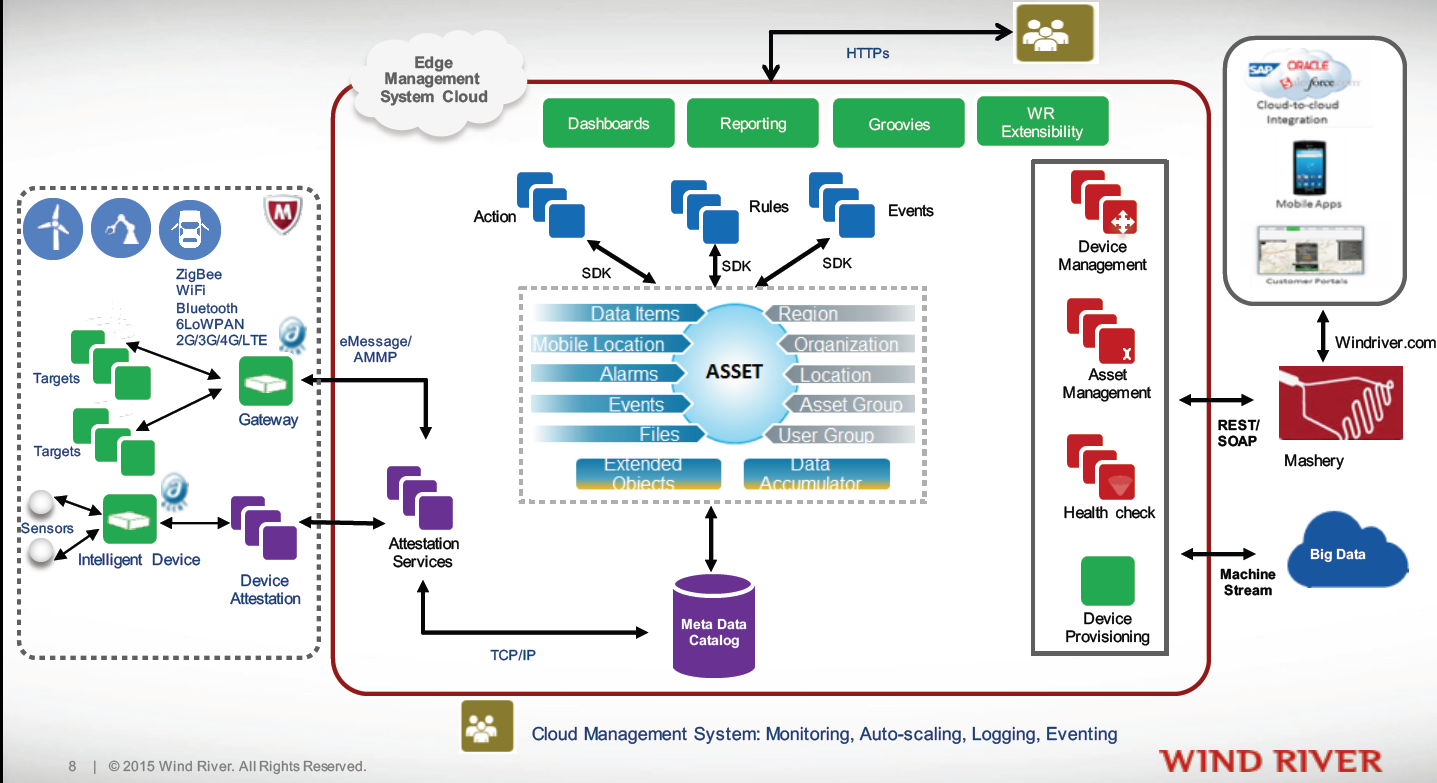 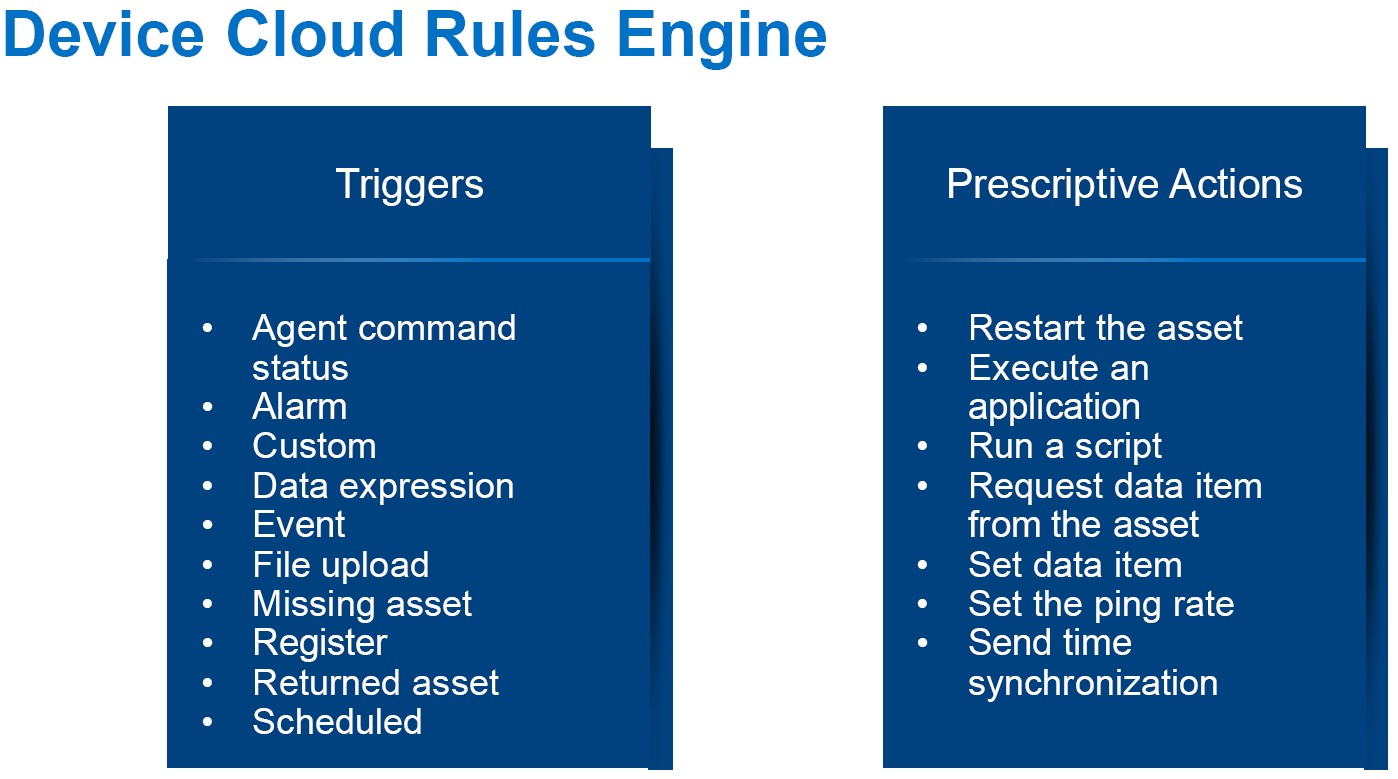 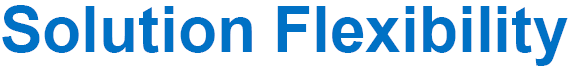 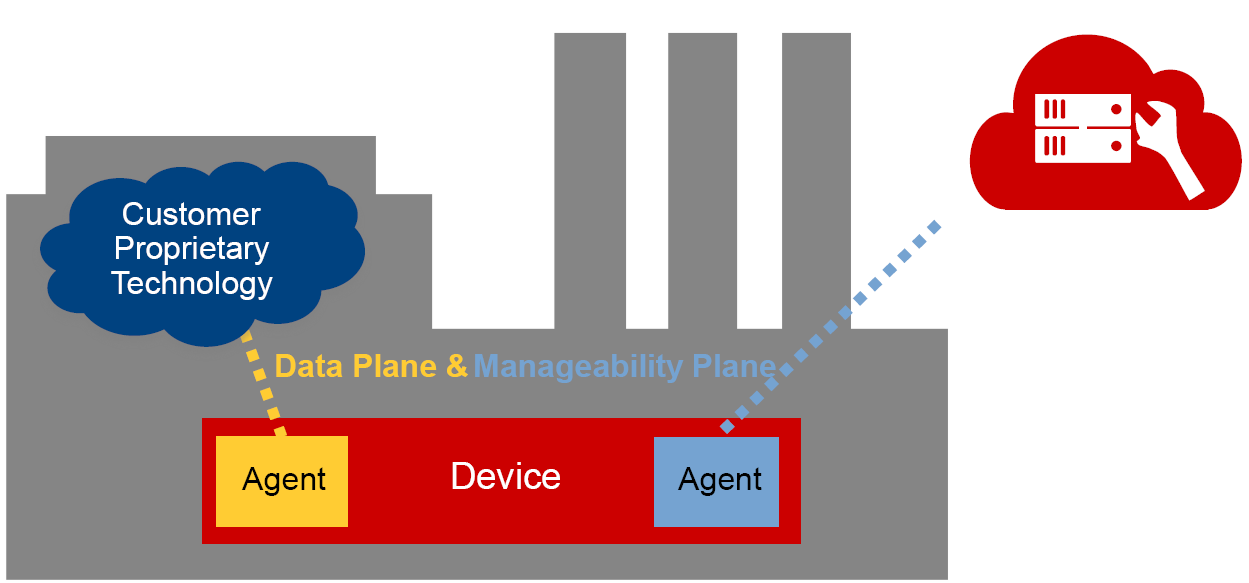 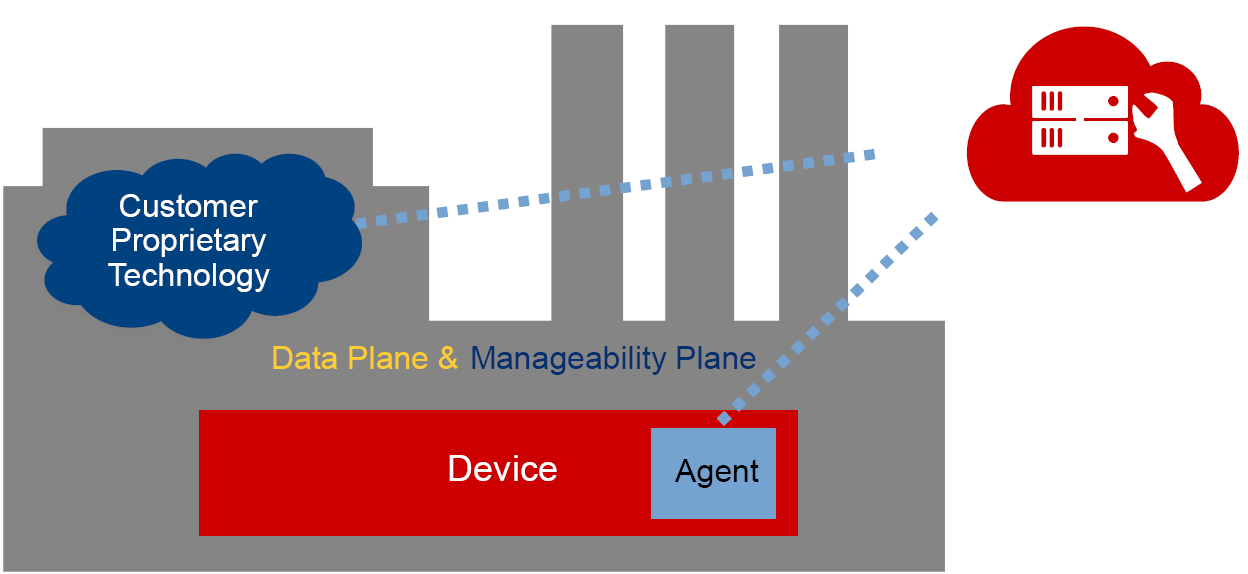 IDP3.0 System
Version of IDP / WR Linux, Kernel, Yocto
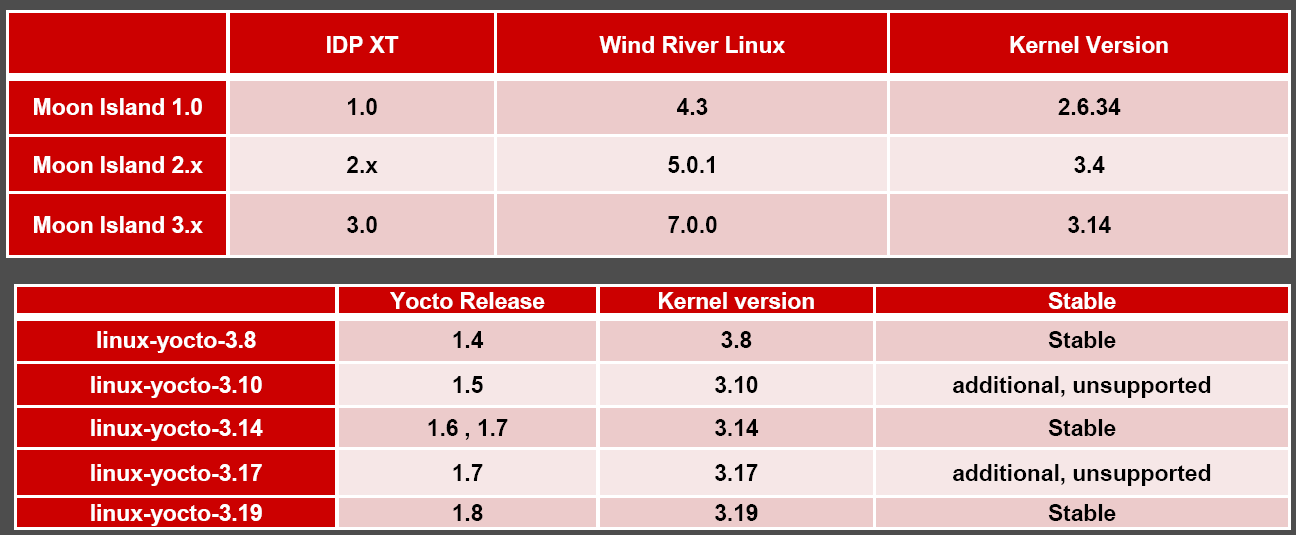 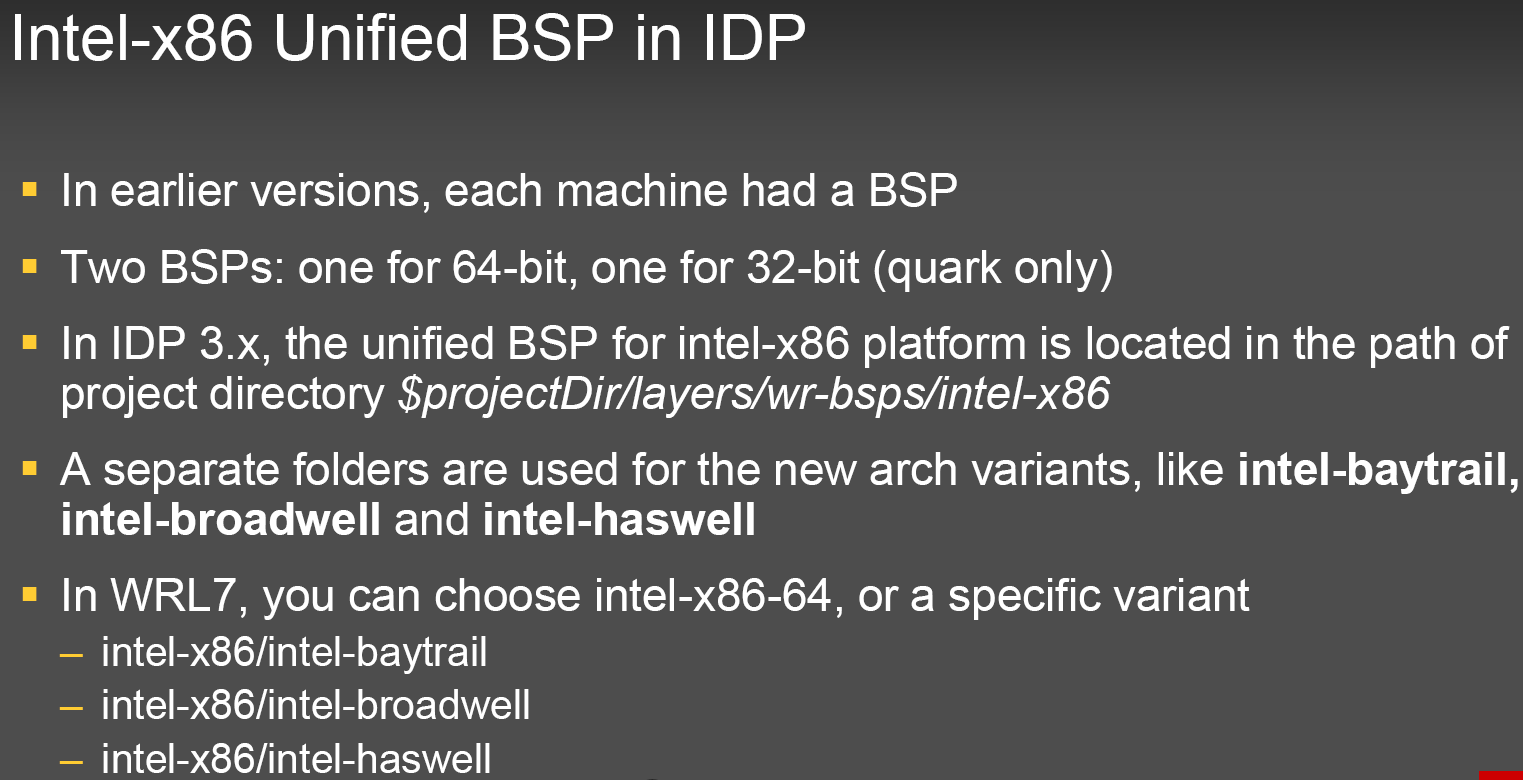 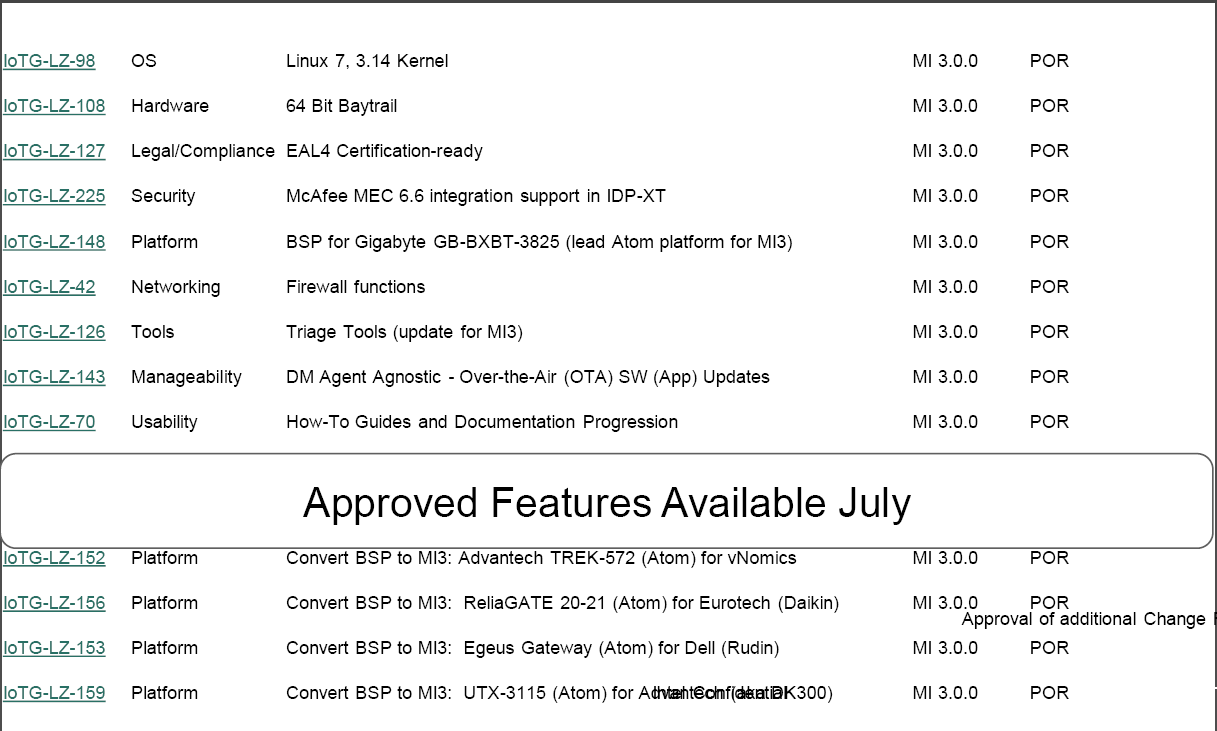 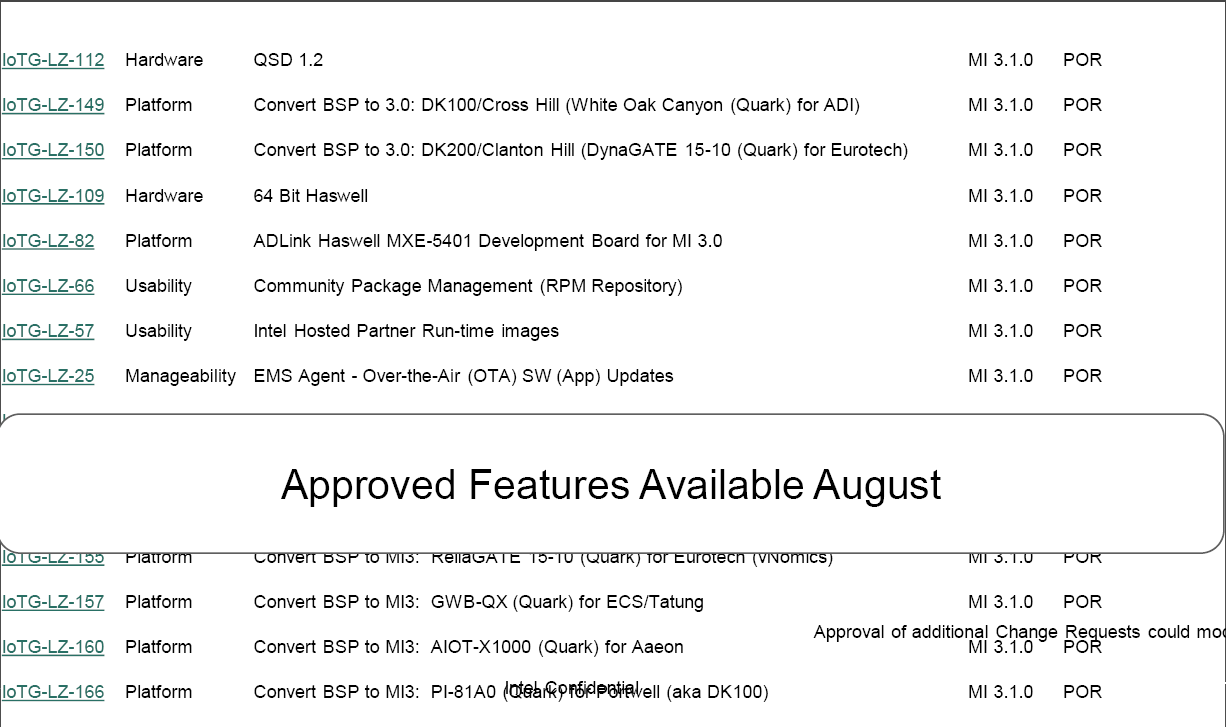 Validation 
& Diagnostic
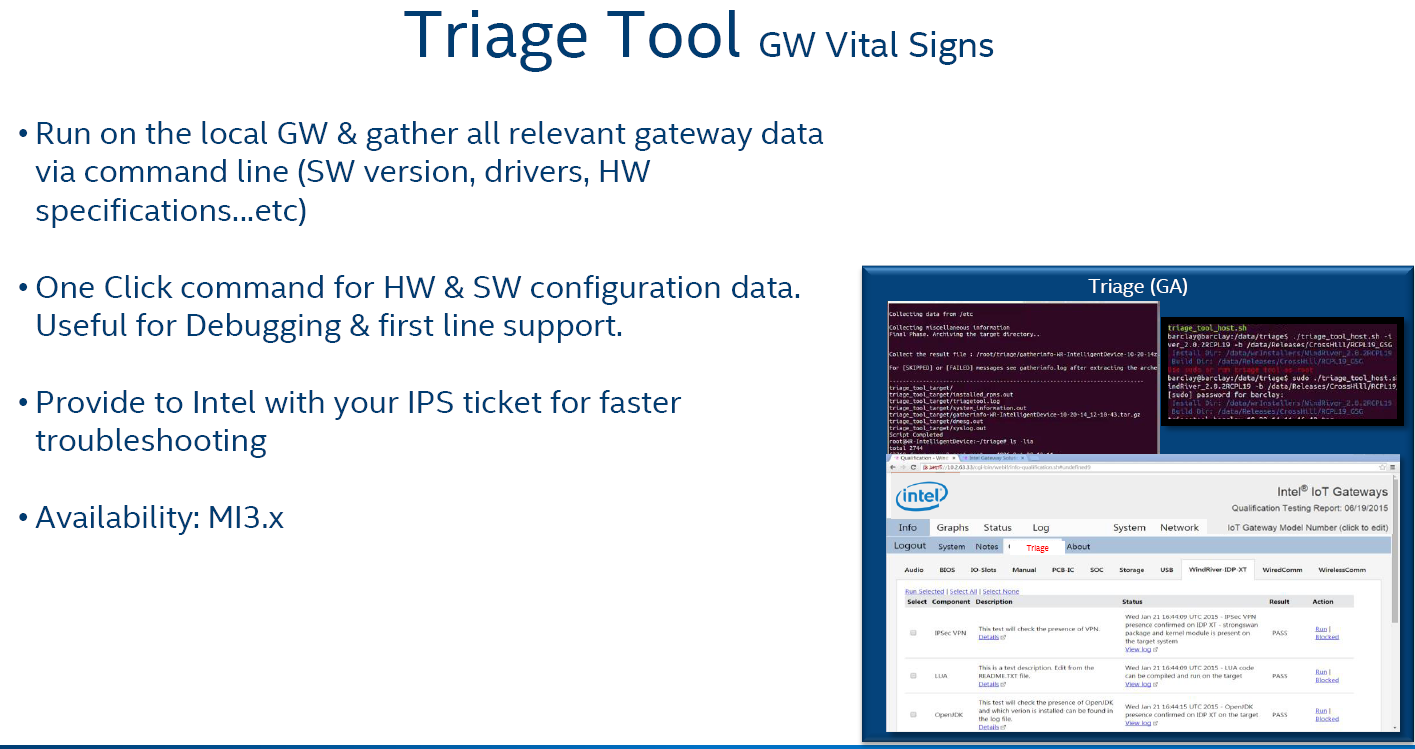 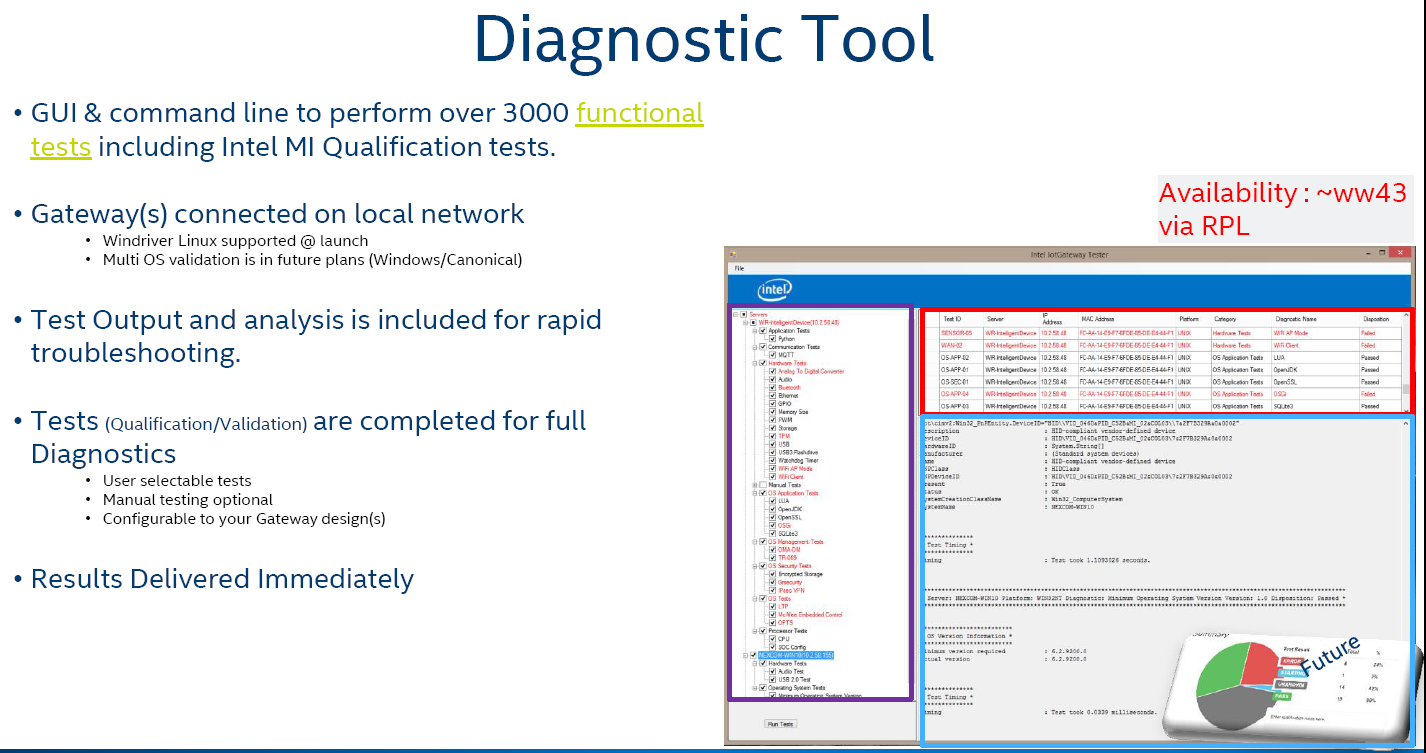 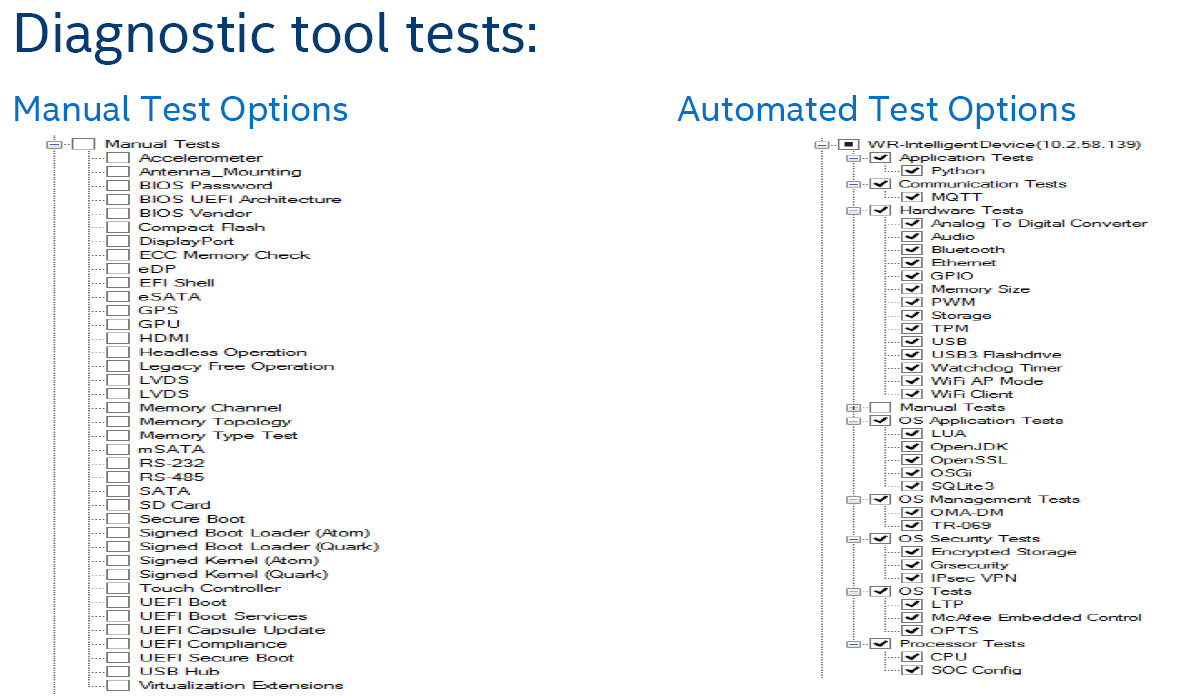